Eiropas Sociālā fonda projekts
„Inovatīva un praksē balstīta pedagogu izglītības ieguve un mentoru profesionālā pilnveide” Vienošanās Nr.2010/0096/1DP/1.2.1.2.3./09/IPIA/VIAA/001
Mentoru seminārs
12.06.2013.

Daiga Ruhmane, Māra Radziņa
Citāti no pašvērtējumiem
... tās pozitīvās emocijas, kad redzi, ka tavs darbs tik tiešām kādam ir nepieciešams;

... prieks bija palīdzēt, jo viņa izrāda lielu ieinteresētību un gatavību mācīties;

... ir patīkami un viegli strādāt ar kolēģi, kurš pats ir motivēts apgūt kaut ko jaunu un pilnveidoties;
... prakses laikā sapratu, cik svarīgi ir tas, ka esmu regulāri apmeklējusi kursus, piedalījusies projektos, centralizēto eksāmenu vērtēšanā, regulāri sekojusi līdzi novitātēm izglītībā. Tas arī ir iemesls tam, ka kolēģi regulāri vēršas pie manis pēc palīdzības, jo zina, ka varēšu palīdzēt;
... domāju, ka nekad neapgūšu to visu, bet sava mentora iedrošināta, kā arī jūtot ļoti pozitīvu atbalstu un viņas lielo pacietību un ieinteresētību, sāku saprast un darīt ... . 

Mācēt var visi, bet citam iemācīt – ne katrs!
... tikko man vajadzēja paņemt pildspalvu – skolotājai mainījās darba temps;
... omulīgā saskarsmē pavadītās pēcpusdienas atklāja man, ka skolotāja nav nekāds “sausiņš”, bet gan inteliģenta, interesanta sieviete, no kuras var daudz ko mācīties. Visvērtīgākais laikam ir tas, ka mentorēšana ir arī iespēja palūkoties uz kolēģi no pavisam cita skatu punkta, saskatīt viņā cilvēcisko.
Es – kā mentors
...vēlētos būt pieredzes bagāts padomdevējs, kuram uzticas cilvēks vēl bez attiecīgās pieredzes ...
... pēc kolēģu teiktā varu secināt, ka esmu aktīva, reizēm pārāk azartiska, pacietīga, laipna ar humora izjūtu ...
... vēl jāpilnveido prasme sadalīt savu laiku, lai darbi “nebuksē”...
Mentora portfolio
Individuālie tematiskie plāni;
Labās prakses piemēri;
Fotogrāfijas gan kursu, gan prakses momenti;
Izkrāsoti taureņi;
Izteicieni – balzāms dvēselei;
Ieteikumi labai prezentācijai;
Skolēnu ZPD veiksmes atslēgas;
Ieteikumi kā vairot bērnu pašapziņu;
Mentora portfolio
Vērošanas un pārdomu dienasgrāmatas;
Pašvērtējumi un secinājumi;
Ieteikumi kā uzvesties kopā strādājot;
Temperamentu tipi;
Interaktīvās tāfeles pamatrīku skaidrojums, tehniskai apraksts;
Darba intervijas  anketa, darba intervija, iepazīšanās intervija;
Mentordarbības pašvērtējums:
deklinācijas
Nominatīvs - kas? 
Kas pamudināja mani uzsākt darboties šajā programmā?
    Iekšēja vēlme papildināt savu pedagoģisko kompetenci, vēlme iegūt šai kompetencei dokumentāru apliecinājumu, vēlme uzzināt ko jaunu.
Ģenetīvs - kā?
Kā es jutos mentordarbības laikā?

Ļoti līdzīgi kā jaunais skolotājs vienā no teorētisko nodarbību materiāliem; - no procesa sākumam raksturīgā optimisma caur vieglu panikas sajūtu vidusdaļā līdz gandarījumam par paveikto noslēgumā.
Datīvs - kam?
Kam būtu jāpievērš uzmanība turpmākā darbā?

Īstenojot mentora darba funkcijas nākotnē, ja tas būs nepieciešams, centīšos nodalīt metodiķa pienākumus no mentordarbības, šajā posmā tas ne vienmēr izdevās veiksmīgi.
Akuzatīvs - ko?
Ko es ieguvu no šīs programmas?

Pozitīvas emocijas nodarbībās, jaunus kontaktus ar kolēģiem, pieredzi.
Lokatīvs - kur?
Kur es varēšu to izmantot?

Vispirms jau savā skolotāja darbā, jo kolēģi, kā jau minēts, arī piedāvāja vērtīgas idejas.
Vokatīvs - !

Paldies visiem programmas veidotājiem un īstenotājiem!
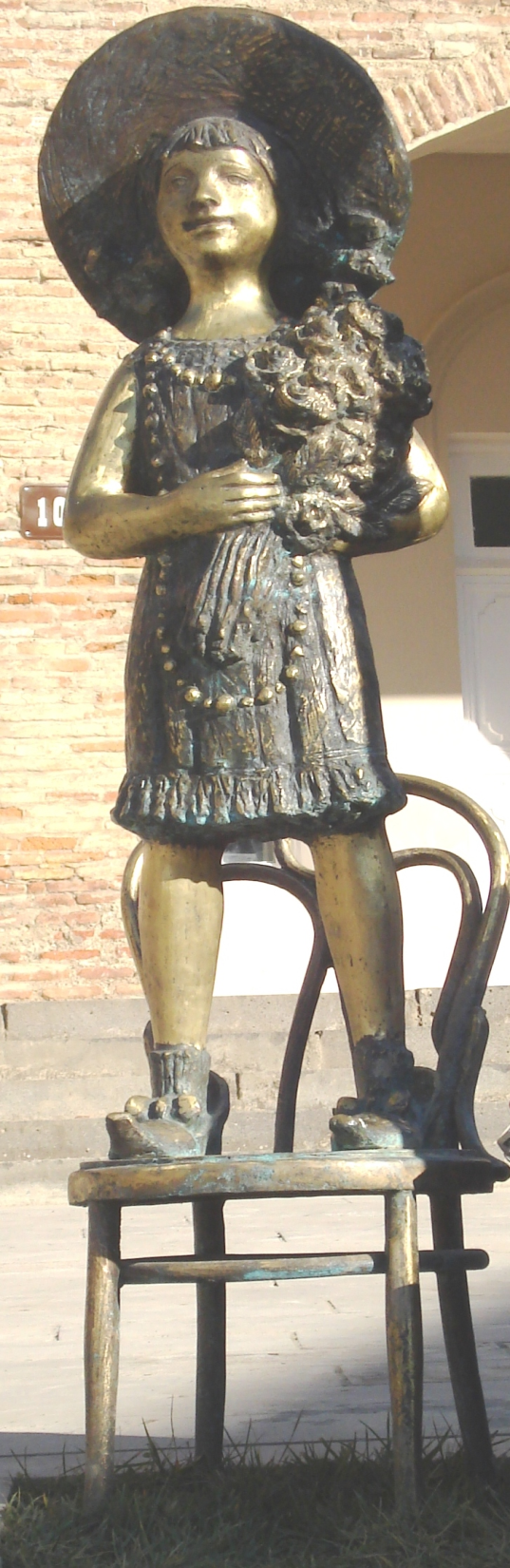 Es mentora kurpēs...

Veiksmīgu darbošanos pedagoģijas lauciņā!

Māra & Daiga